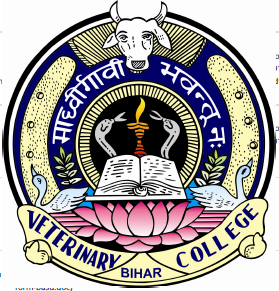 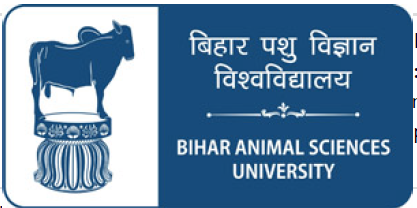 CONTRAST RADIOGRAPHY
Fourth Professional UNIT 3RADIOLOGY-5F
Dr. Ramesh Tiwary
Assistant Professor
Deptt. of Vet. Surgery and Radiology
Contrast media
Substances that attenuates the beam to a   	different degree than the surrounding 	tissue

Used to enhance areas of the body that have 	the same attenuation of surrounding tissue

Contrast media increases contrast on film
Basic Radiographic Opacities
Radiographic image: It is produced when x- ray goes through the body part: penetration and absorption,
	hence== What you got??

Basic radiographic opacities
Air              Fat          Water         Bone       Metal/+Contrast
BLACKGREY  GREY  GREY WHITE
Contrast Radiography
Tissue radio density and its surrounding is deliberately altered, for better visualization and demarcation.
Group of radiographic procedures performed by administration of a contrast medium
What for??
Visualization of individual organs
Enhance lesions in a particular organ
Some physiologic information
Always performed after a survey radiograph
Contrast Media
Positive Contrast Media 
	(absorb X rays = radiopaque)
Barium (inert, not metabolized or absorbed)
Liquid
Paste
Iodine: Tri – iodinated derivatives of benzoic acid
Ionic-Diatrizoate, Iothalamate (Anion)
               Sodium, Meglumine (Cation)
Non – ionic
                 Iohexol, Iopamidole

The elements used for positive contrast should have atomic number (Z) above 50. Example -   56Barium,   53Iodine
Negative Contrast Media
(do not absorb X rays = radiolucent)
Air
Carbon dioxide
Nitrous oxide
Barium Sulphate preparation
Insoluble
  Non absorbable by GIT
Not used with ruptured GIT as it will lead to inflammation, formation of granulomatus mass and fibroma.
Water Soluble Iodine Compound
Commonly used contrast medium having low osmolarity.
Sodium salt of Iothalamic
Meglumine salt of Iothalamic
Sodium salt of Ditriazoic
Meglumine salt of Ditriazoic
CHOLECYSTAPAQUES
Water soluble organic iodine.Very useful in liver functionsExcreted exclusively through biliary-system Hence used for outlining biliary system and gall bladderMostly used as IVIntravenous preparations – Meglumine iodoxamate, ioglycamate, 					iotroxate.Oral preparation :- Sodium iopodate, iopanoic acid
Viscous and Oily preparation
Used for Myelography if Non-iodine low osmolarity medium not available.
EXAMPLES OF CONTRAST RADIOGRAPHY
Dacrocystorhinography	:	Nasolacrymal duct
Sialography			:	Salivary gland
Bronchography		:	Bronchioles
Reticulography		:	Reticulum
Pneumocystography		:	Abdominal Cavity
Intravenous Pyelography	:	Urinary tract
Myelography		:	Spinal Cord
Arthrography		:	Joints
Fasciography		:	Tendon and associated structures
Osteomedullography	:	Channels of long bones.
Angiography		:	Arteries
Urethrography		:	Urethra
Cystography		:	Urinary Bladder
A
B
C
submucosal or intramural mass
extrinsic mass
mucosal mass
Principles
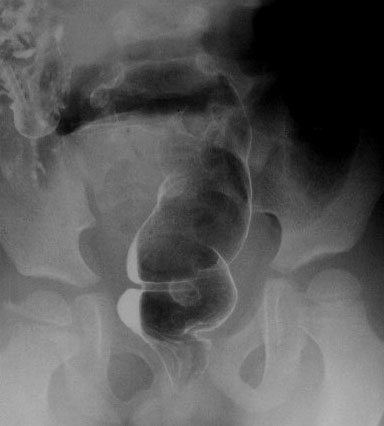 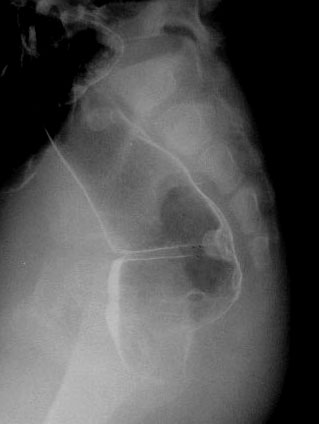 A
B
Mucosal Mass
Sub Mucosal or Intra mural mass
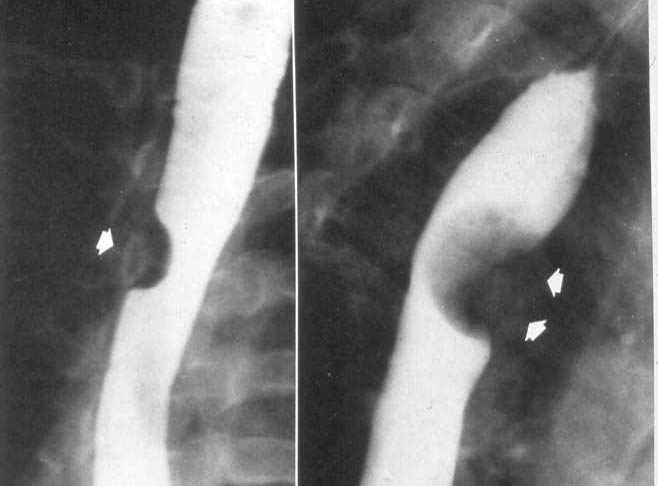